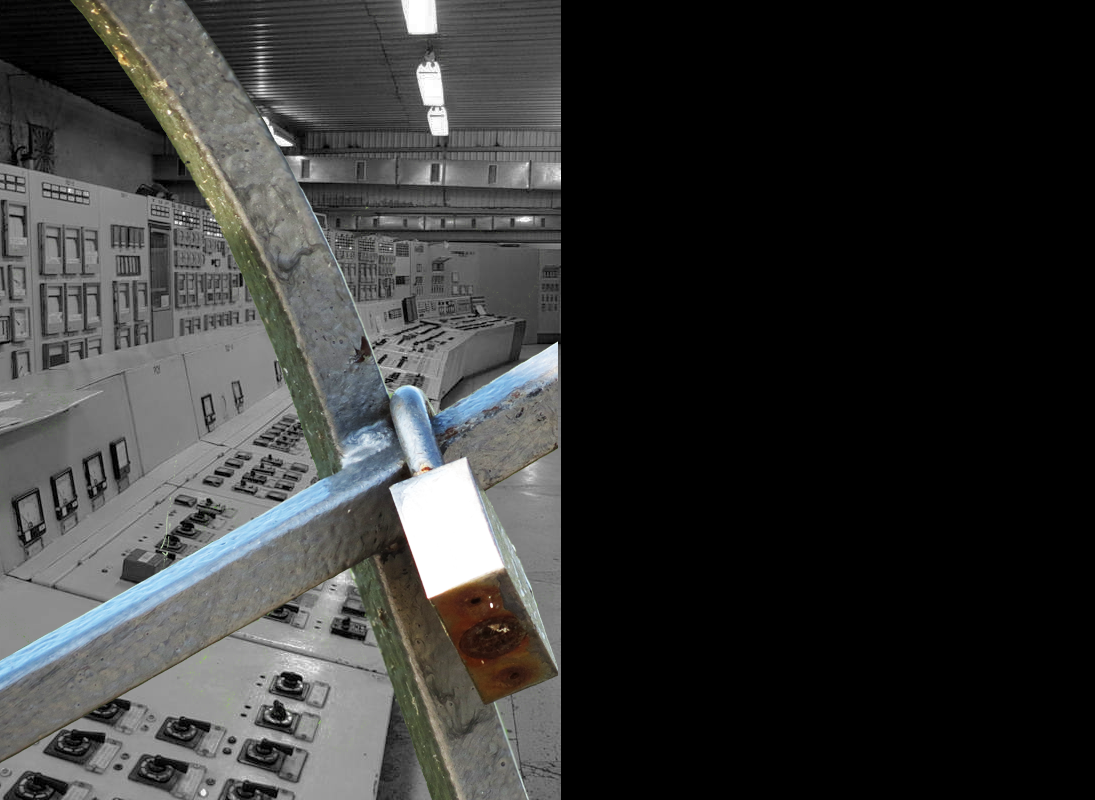 InfoSecurity RussiaМосква, Крокус-Экспо,28 сентября 2012
ИНФОРМАЦИОННАЯ БЕЗОПАСНОСТЬ 
КРИТИЧЕКИ ВАЖНЫХ ОБЪЕКТОВ
Новые тренды или спекуляции маркетологов?


Роман Кобцев
Директор Департамента развития и маркетинга 
ОАО «ЭЛВИС-ПЛЮС»
[Speaker Notes: Ищем идею картинки на первую и последний слайд.]
Что изменилось для критически важных объектов?
С момента анонсирования темы выступления в программу конференции (июль):
ФСТЭК подала предложения о внесении поправок в 149-ФЗ в части защиты информации на КВО – на что Минэкономразвития выпустила отрицательное заключение.
Такая же борьба идет в США между Департаментом внутренней безопасности и Внешнеторговой палатой.
Произошло 5 крупных инцидентов в мире, связанных с атаками на SCADA системы
В России прошло несколько мероприятий, на которых подняли вопросы ИБ АСУТП, а также вышло сразу несколько публикаций.
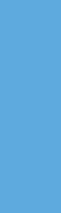 © 2012, ОАО «ЭЛВИС-ПЛЮС»
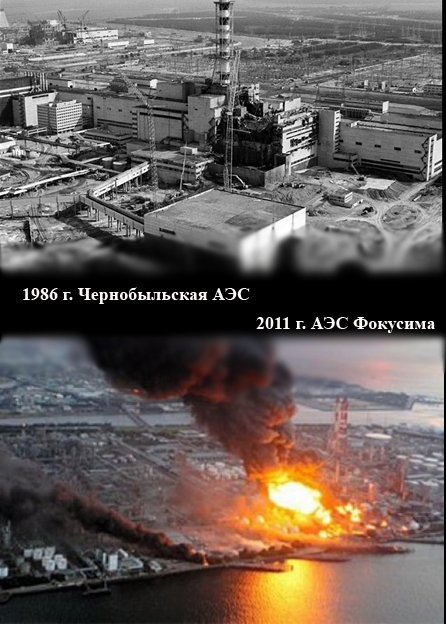 Что изменилось для критически важных объектов?
Глобальные риски
Катастрофы, вызванные разрушением инфраструктуры критически важного объекта.
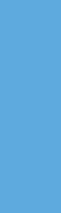 © 2012, ОАО «ЭЛВИС-ПЛЮС»
Что изменилось для критически важных объектов?
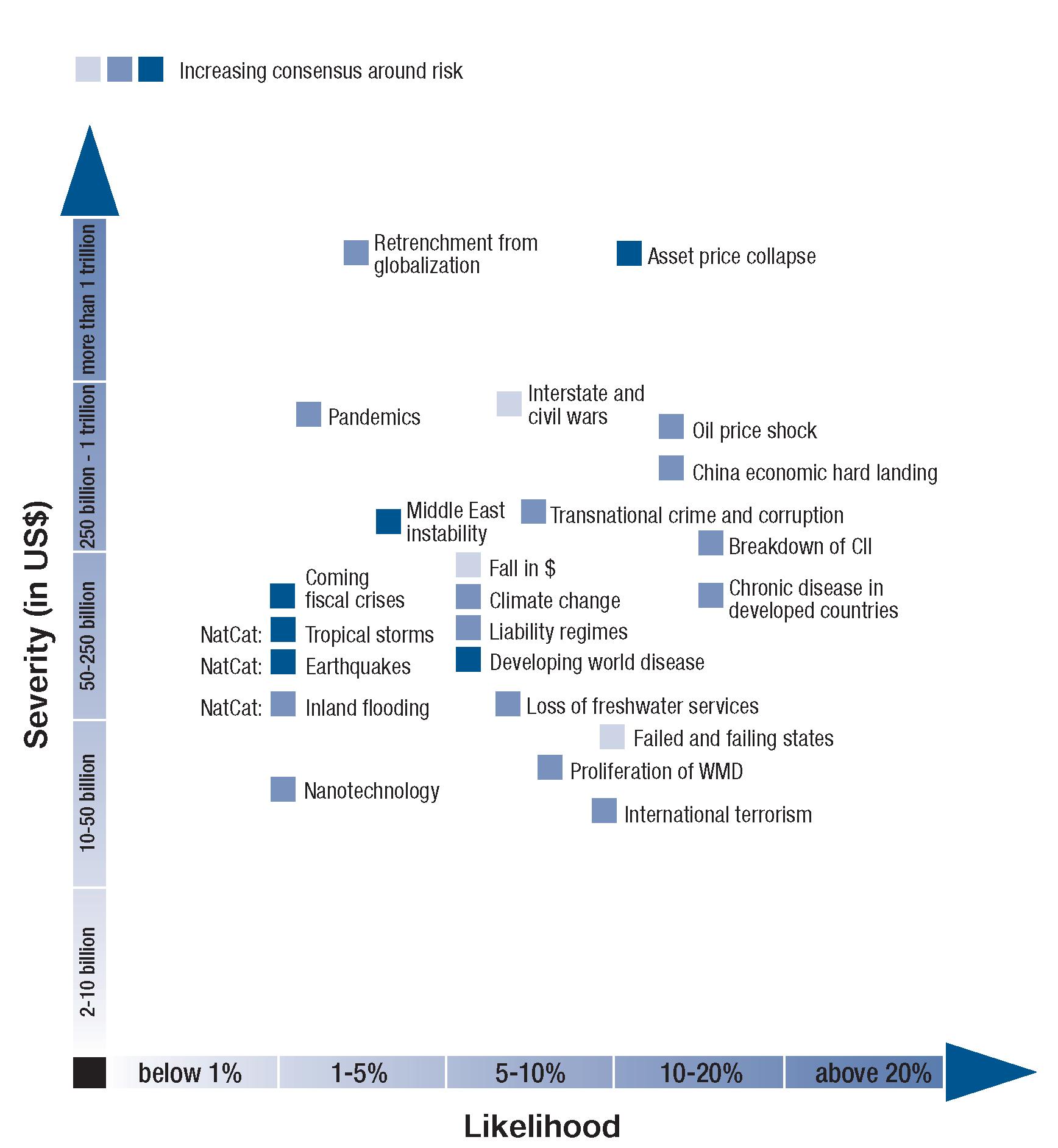 Карта глобальных рисков
2007
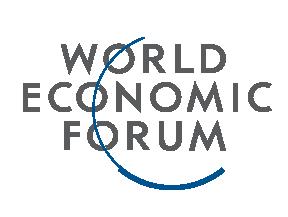 Что изменилось для критически важных объектов?
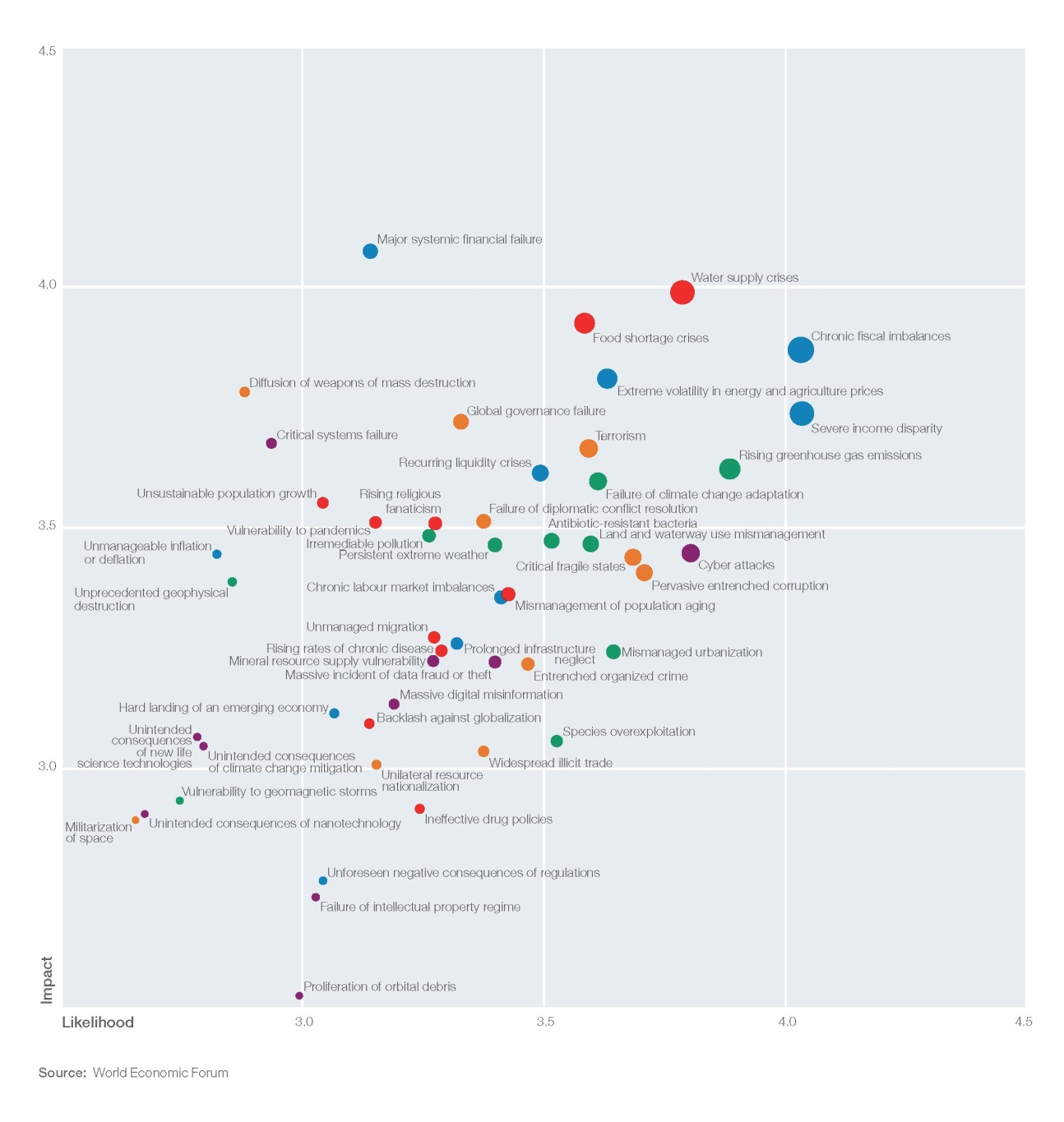 Карта глобальных рисков
2012
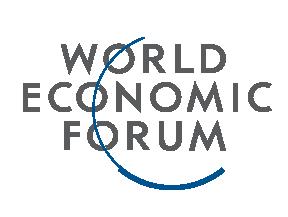 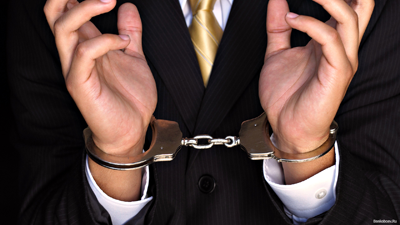 Что изменилось для критически важных объектов?
Бизнес-риски
Экономический ущерб бизнесу, вызванный остановкой или перебоями в работе производства.
закрытие бизнеса, штрафы, иски, затраты на восстановление 
и др.
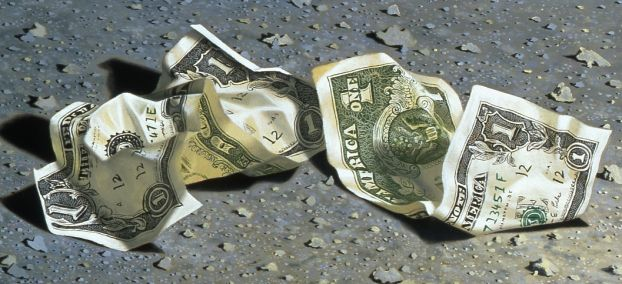 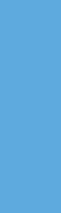 © 2012, ОАО «ЭЛВИС-ПЛЮС»
Промышленная безопасность
Стихийные бедствия
Внешние социальные факторы
Аварии, связанные с нарушением технологического процесса
Нарушения функционирования КВО
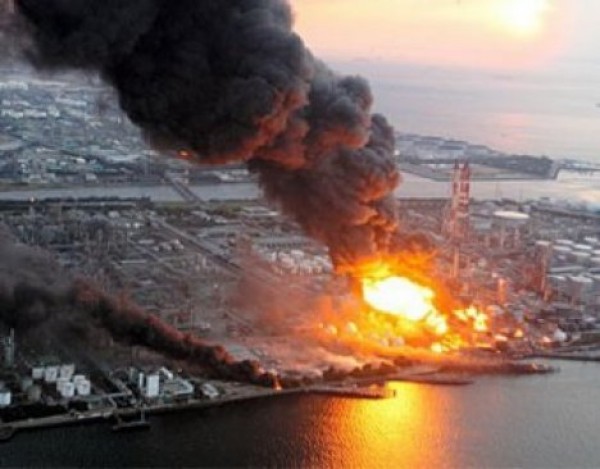 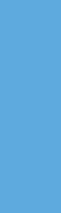 © 2012, ОАО «ЭЛВИС-ПЛЮС»
Информационная безопасность критически важных объектов
АСУТП
Корпоративные ИС
Угрозы экономического ущерба в результате
Хищения, утраты, блокирования, уничтожения,
модификации, отрицания подлинности, навязывания ложной информации в корпоративных ЛВС
Угрозы нарушения технологических процессов в результате Блокирования, уничтожения, модификации, отрицания подлинности, навязывания ложной информации в технологических ЛВС
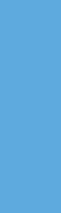 © 2012, ОАО «ЭЛВИС-ПЛЮС»
Что изменилось для критически важных объектов?
РИСКИ (business impact) не изменились
УГРОЗЫ не изменились
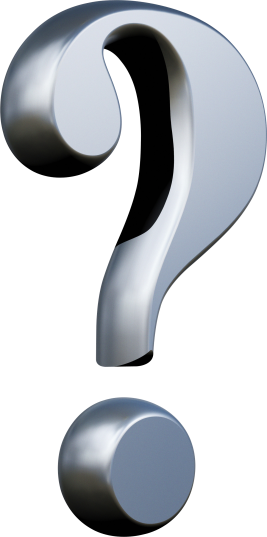 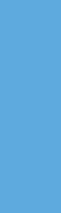 © 2012, ОАО «ЭЛВИС-ПЛЮС»
Что изменилось для критически важных объектов?
Серьезная эволюция МОДЕЛИ УГРОЗ 
критически важных объектов
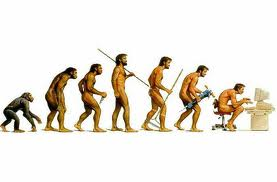 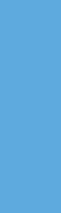 © 2012, ОАО «ЭЛВИС-ПЛЮС»
Эволюция модели угроз
Долгое время промышленная безопасность занималась только обеспечением отказоустойчивости АСУТП и не уделяла достаточного внимания остальным информационным угрозам (в частности НСД), т.к. считалось:
Корпоративные ЛВС не взаимодействуют с АСУТП.
Несанкционированный доступ к компонентам промышленной сети извне маловероятен.
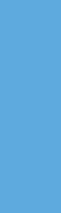 © 2012, ОАО «ЭЛВИС-ПЛЮС»
Эволюция модели угроз
Факторы роста информационных угроз
Рост уровня автоматизации критически важных объектов.
Рост применения в системах АСУТП продуктов на базе серийно выпускаемых компонентов, а также открытых технологий, в частности, стандартных коммуникационных протоколов.
Рост количества уязвимостей в программном обеспечении.
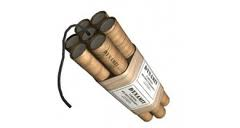 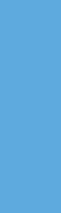 © 2012, ОАО «ЭЛВИС-ПЛЮС»
Эволюция модели угроз
Факторы роста информационных угроз
Широкое распространение практики удаленного доступа к технологическим сетям (управление отдельными сегментами, техподдержка разработчика, и др.)
Рост мобильных пользователей в АСУТП, включая технологические сегменты (ноутбуки, планшеты).
Увеличение взаимодействия между корпоративным и технологическим сегментами сети.
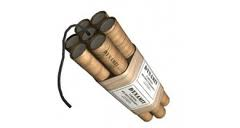 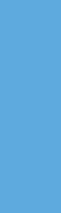 © 2012, ОАО «ЭЛВИС-ПЛЮС»
Эволюция модели угроз
Источники угроз
Внутренние
Внешние
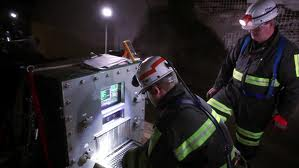 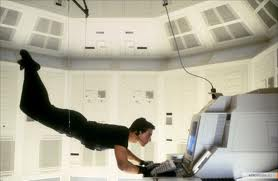 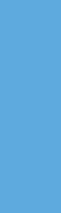 © 2012, ОАО «ЭЛВИС-ПЛЮС»
Эволюция модели угроз
Профиль нарушителя
Спецслужбы иностранных государств
Террористы
Промышленный шпионаж и организованные преступные группировки
Инсайдеры
Хакеры (владельцы бот-сетей, фишеры-вымогатели, разработчики зловредного кода, спамеры с целью DDOS атак и др.)
Хактивисты
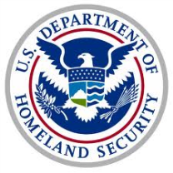 По версии US-CERT
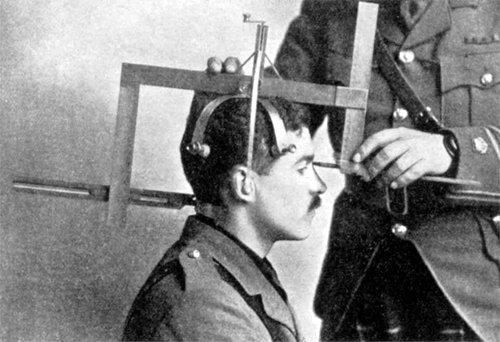 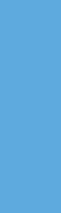 © 2012, ОАО «ЭЛВИС-ПЛЮС»
Эволюция модели угроз
Методы реализации угроз
НСД к процессам АСУТП 
Физический доступ
НСД к процессам АСУТП 
Удаленный доступ
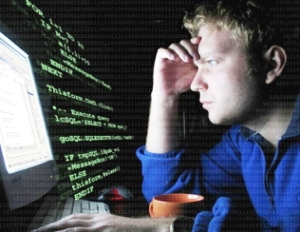 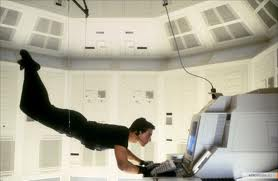 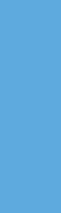 © 2012, ОАО «ЭЛВИС-ПЛЮС»
Нужно ли говорить о срочном создании новых методов обеспечения безопасности информации в АСУТП
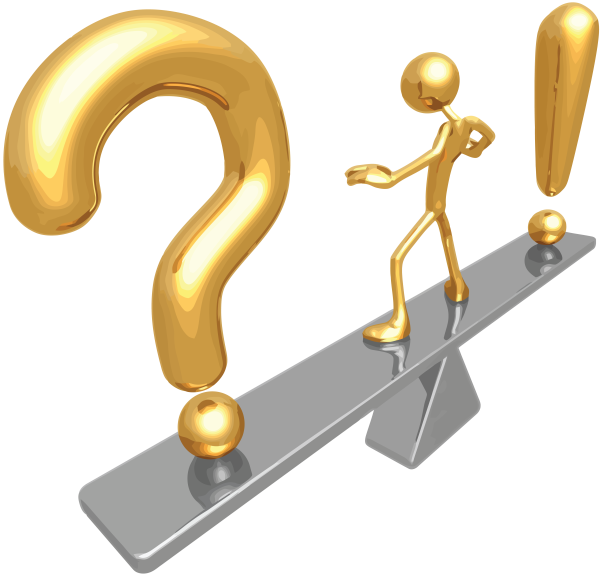 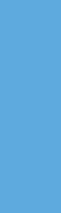 © 2012, ОАО «ЭЛВИС-ПЛЮС»
ТОП-3 уязвимости в защите АСУТП (по результатам тестов на проникновение):
Незащищенный удаленный доступ к компонентам АСУТП (серверам, АРМ, контроллерам и шлюзам). 
Недостаточное сегментирование вычислительных сетей (как разделение технологического и корпоративного сегментов, так и разделение самих сетей АСУТП на сегменты различного уровня защищенности).
Слабая аутентификация, заключающаяся в простых паролях и паролях по умолчанию, при входе в операционную систему АРМов, серверов, коммуникационных шлюзов и контроллеров АСУТП, а также в прикладных приложениях.
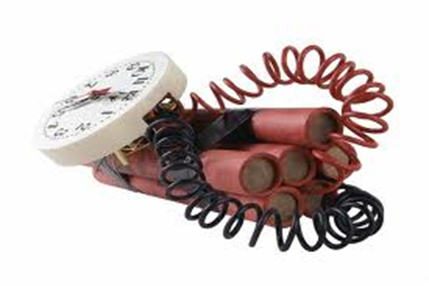 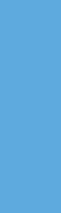 © 2012, ОАО «ЭЛВИС-ПЛЮС»
Методы обеспечения безопасности информации АСУТП
При том что необходимо:
Разработать модель угроз безопасности информации в АСУТП (можно на основе модели угроз для КСИИ).
Использовать специализированные СЗИ для АСУТП (такие существуют).
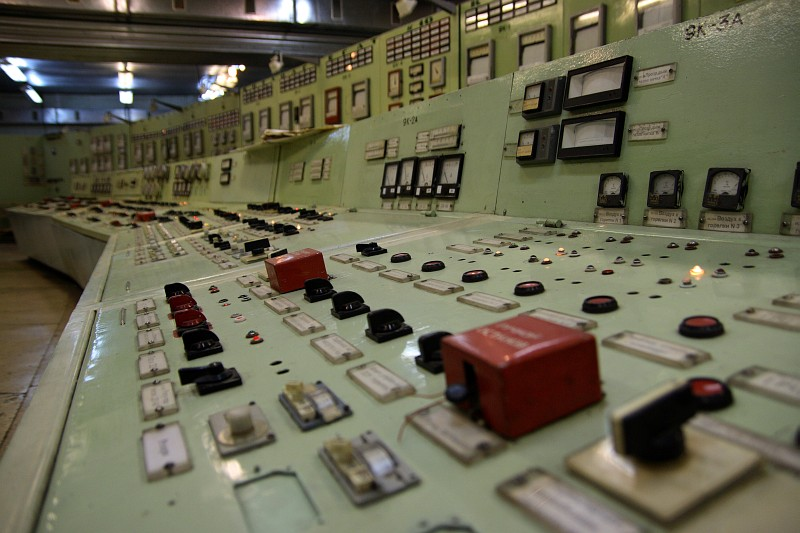 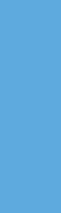 © 2012, ОАО «ЭЛВИС-ПЛЮС»
Методы обеспечения безопасности информации АСУТП
Повысить защищенность от информационных угроз можно уже сейчас, реализовав стандартные организационные и технические меры обеспечения безопасности информации.
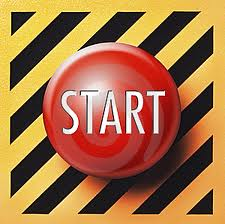 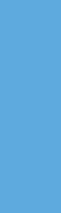 © 2012, ОАО «ЭЛВИС-ПЛЮС»
Конфликты, препятствующие внедрению информационной безопасности
Практически нулевой уровень обеспокоенности и осведомленности обслуживающего и дежурного персонала АСУТП в области ИБ.
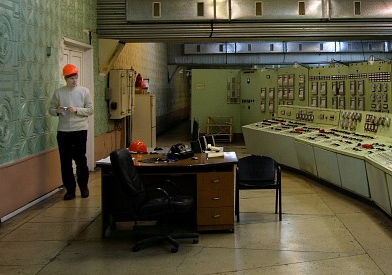 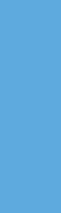 © 2012, ОАО «ЭЛВИС-ПЛЮС»
Конфликты, препятствующие внедрению информационной безопасности
Информационная безопасность
Промышленная безопасность
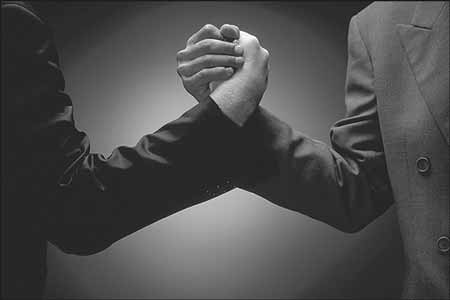 Усиление аутентификации (как минимум, использование сложных паролей)
Риск долгого ввода паролей диспетчерами в критических ситуациях.
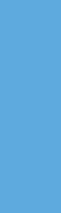 © 2012, ОАО «ЭЛВИС-ПЛЮС»
Конфликты, препятствующие внедрению информационной безопасности
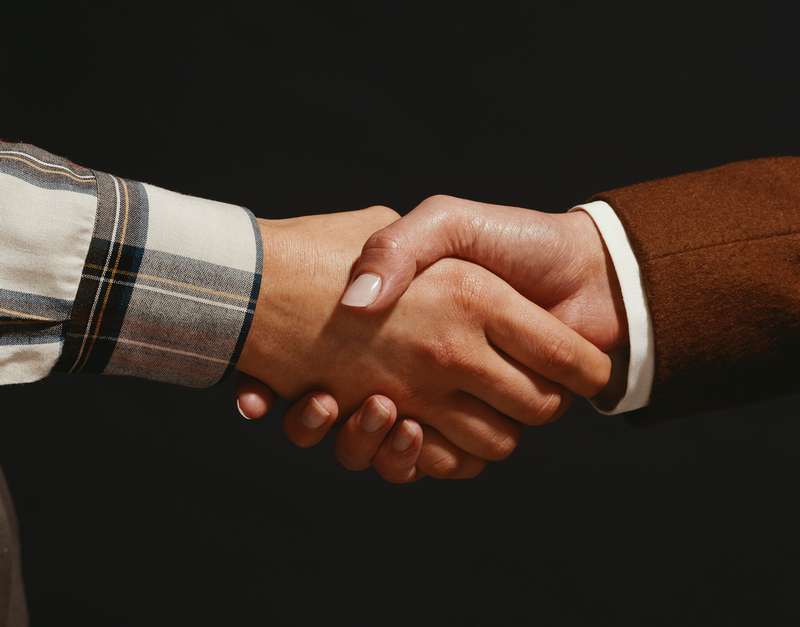 Информационная безопасность
Промышленная безопасность
Всегда можно найти решение, устраивающие обе стороны. В случае с усилением аутентификации, например, использование смарт карт, токенов или биометрических идентификаторов.
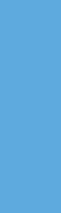 © 2012, ОАО «ЭЛВИС-ПЛЮС»
Главное начать уделять внимание информационной безопасности, также как и промышленной безопасности критически важных объектов.
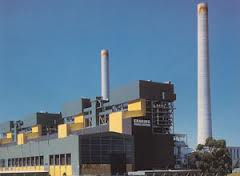 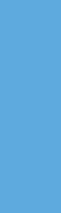 © 2012, ОАО «ЭЛВИС-ПЛЮС»
Спасибо за внимание !
elvis.ru
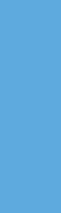 RomanKobtsev
© 2012, ОАО «ЭЛВИС-ПЛЮС»
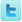